High  37.5
Mean 30.2
Minimum 22
Surface Water Hydrology
Learning Objectives
To be able to quantify the variability of precipitation, calculate area average precipitation and determine design storm amounts (7.2)
To be able to calculate evaporation from an open water surface (7.3)
Recent Precipitable Water
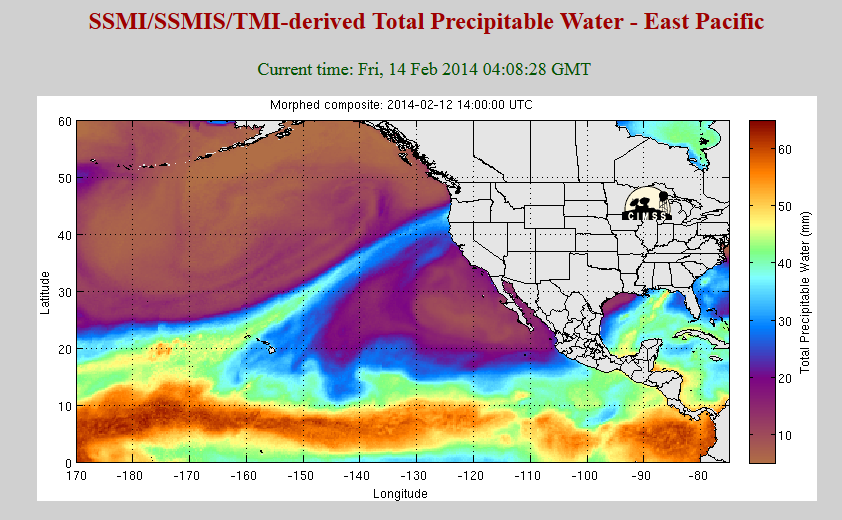 http://tropic.ssec.wisc.edu/real-time/mimic-tpw/epac/main.html
Feb 1
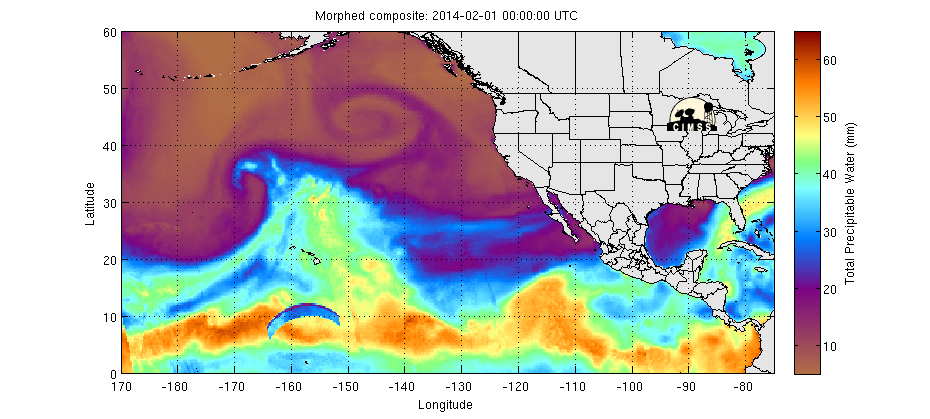 http://tropic.ssec.wisc.edu/real-time/mimic-tpw/epac/main.html
Feb 3
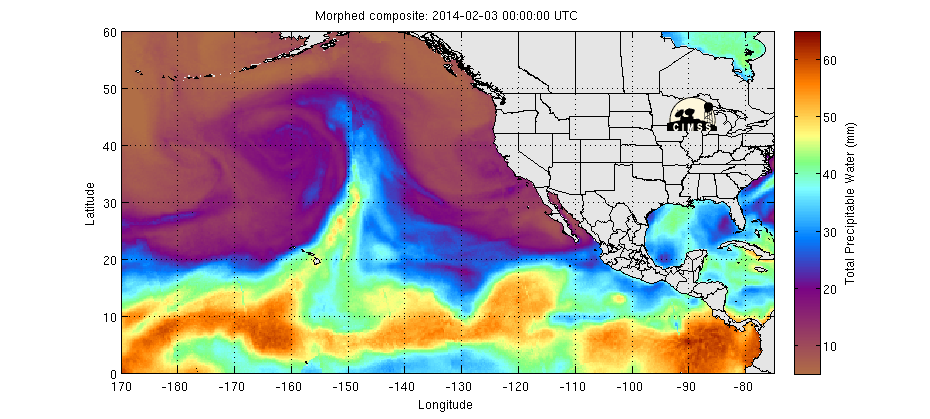 http://tropic.ssec.wisc.edu/real-time/mimic-tpw/epac/main.html
Feb 5
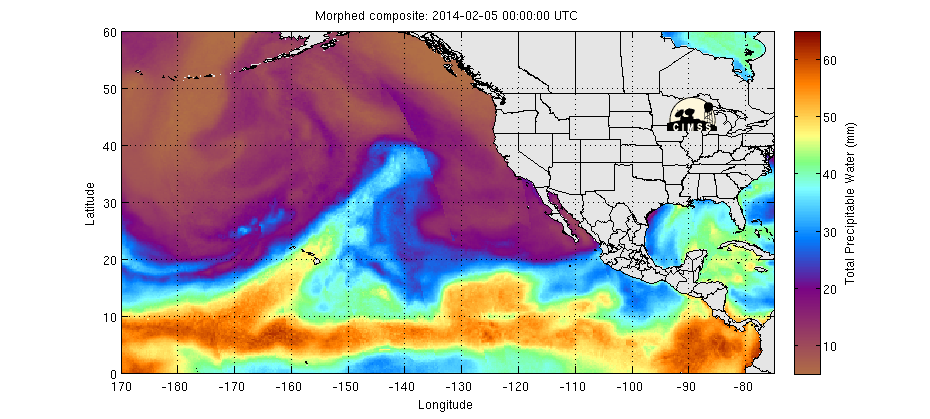 http://tropic.ssec.wisc.edu/real-time/mimic-tpw/epac/main.html
Feb 8 – Last Saturday
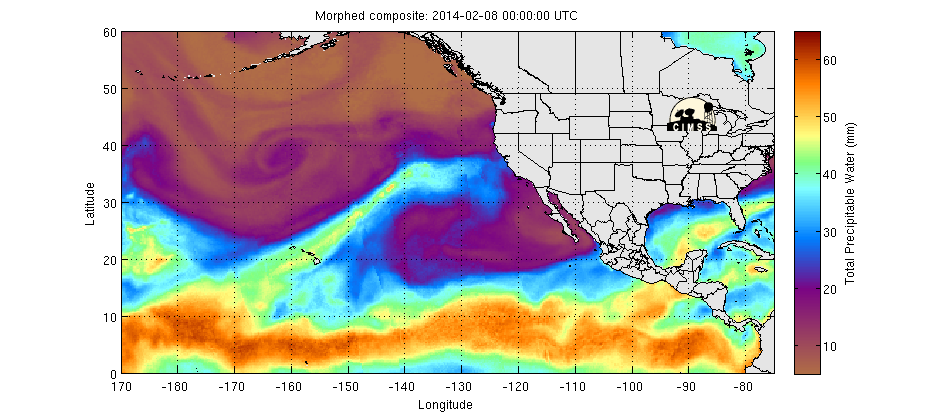 http://tropic.ssec.wisc.edu/real-time/mimic-tpw/epac/main.html
Feb 9 – Last Sunday
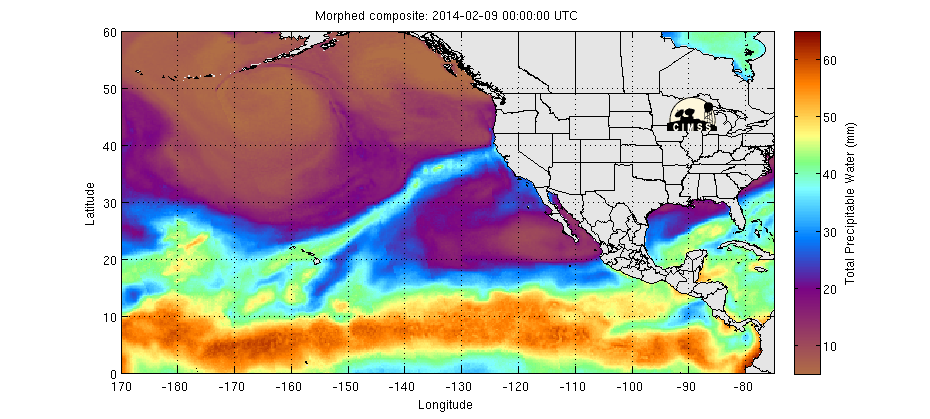 http://tropic.ssec.wisc.edu/real-time/mimic-tpw/epac/main.html
Feb 10 - Monday
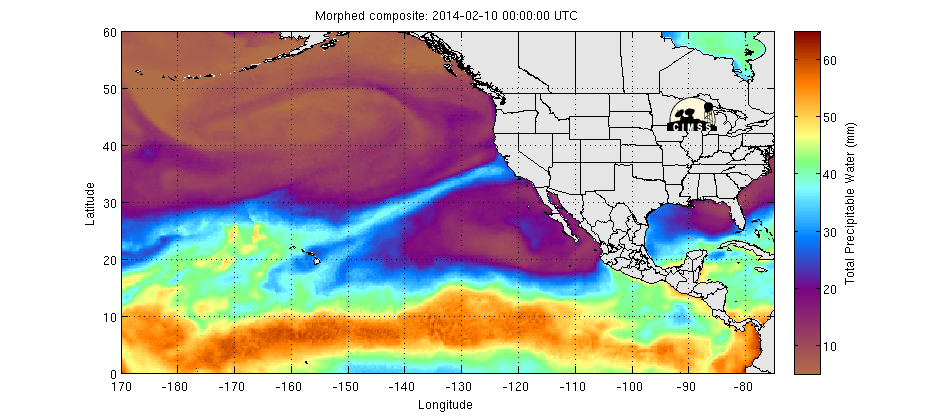 http://tropic.ssec.wisc.edu/real-time/mimic-tpw/epac/main.html
Feb 11 - Tuesday
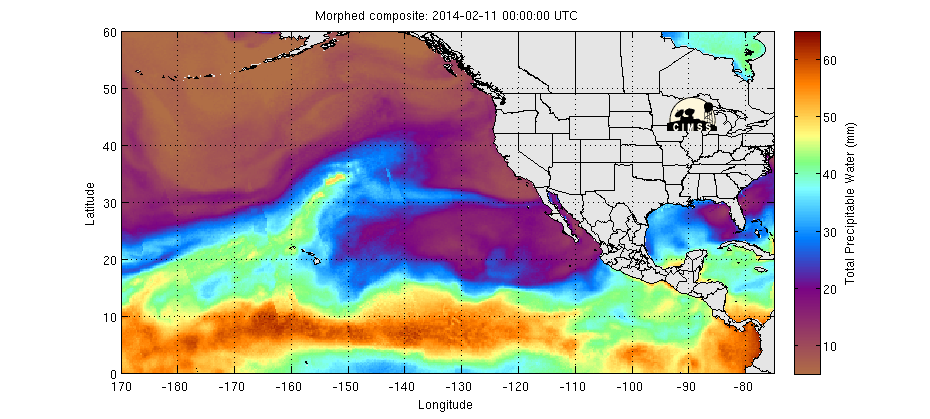 http://tropic.ssec.wisc.edu/real-time/mimic-tpw/epac/main.html
Feb 12 - Wednesday
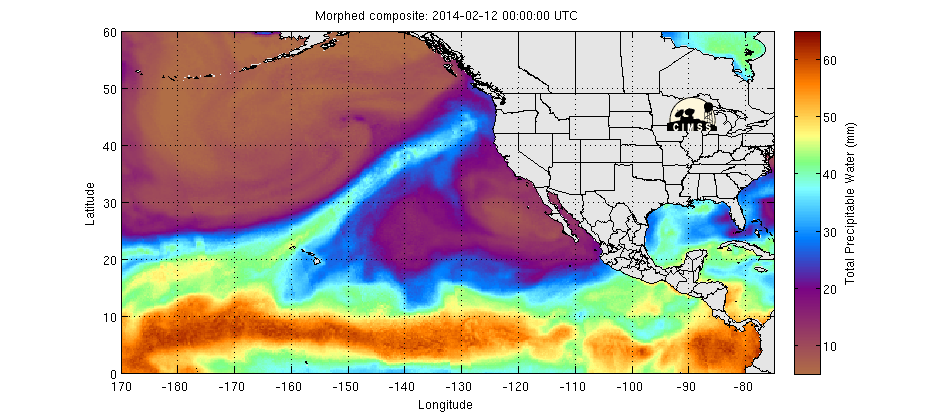 http://tropic.ssec.wisc.edu/real-time/mimic-tpw/epac/main.html
Feb 13 - Thursday
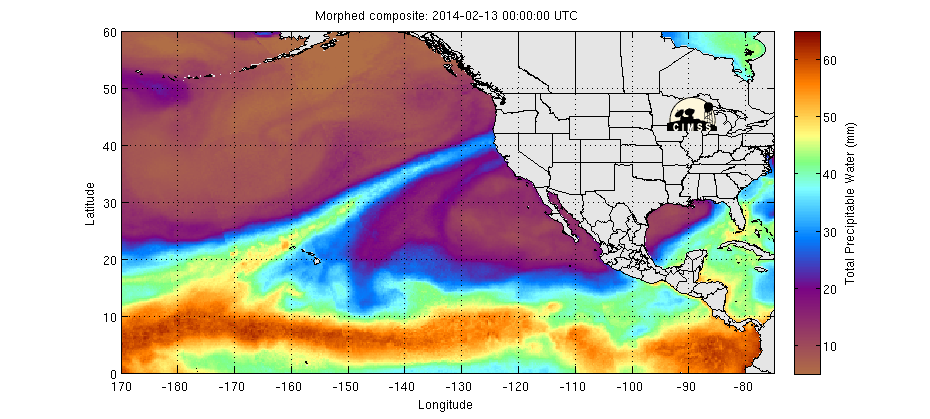 http://tropic.ssec.wisc.edu/real-time/mimic-tpw/epac/main.html
Feb 14 - Today
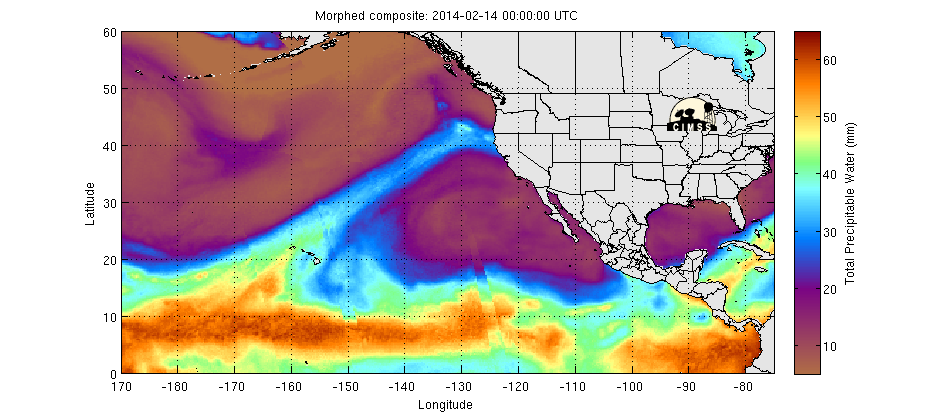 http://tropic.ssec.wisc.edu/real-time/mimic-tpw/epac/main.html
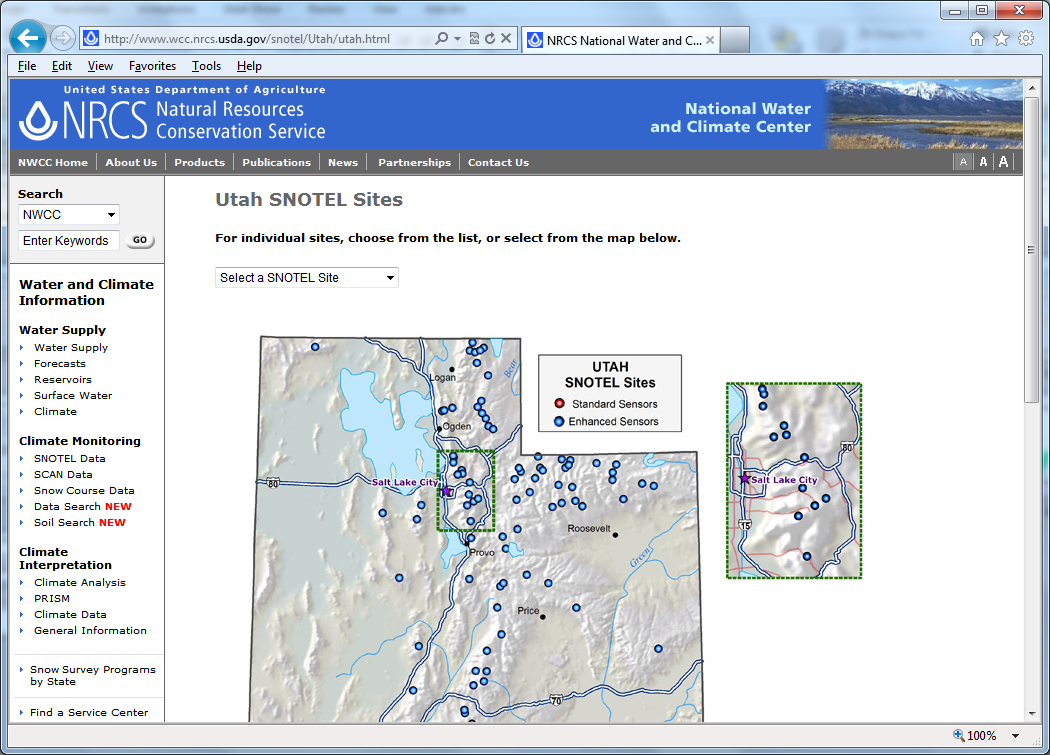 SNOTEL System for Measuring Snow and Supporting Spring Runoff and Water Supply Forecasts
USU Doc Daniels SNOTEL Site
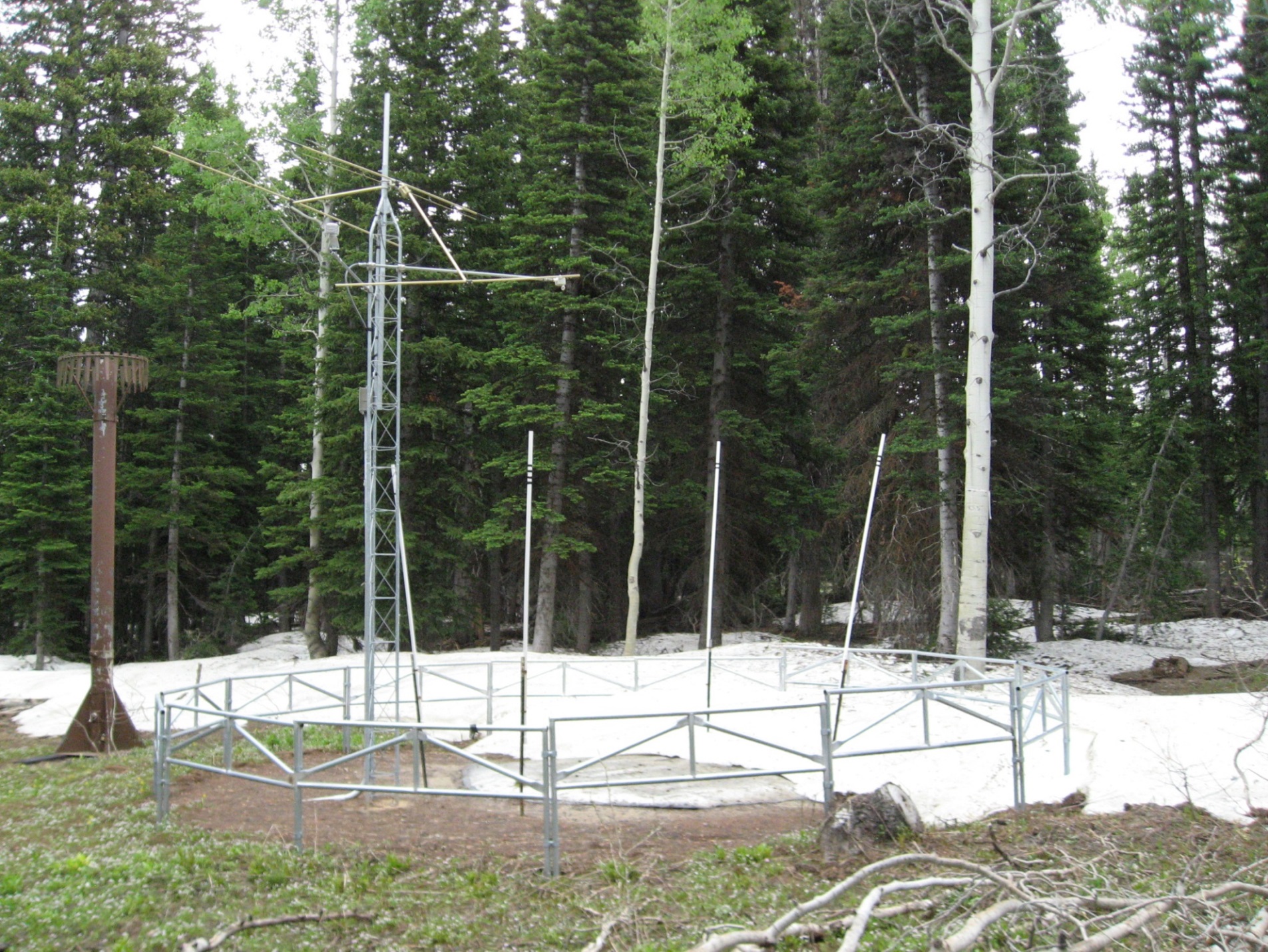 SNOTEL Stations Near Logan
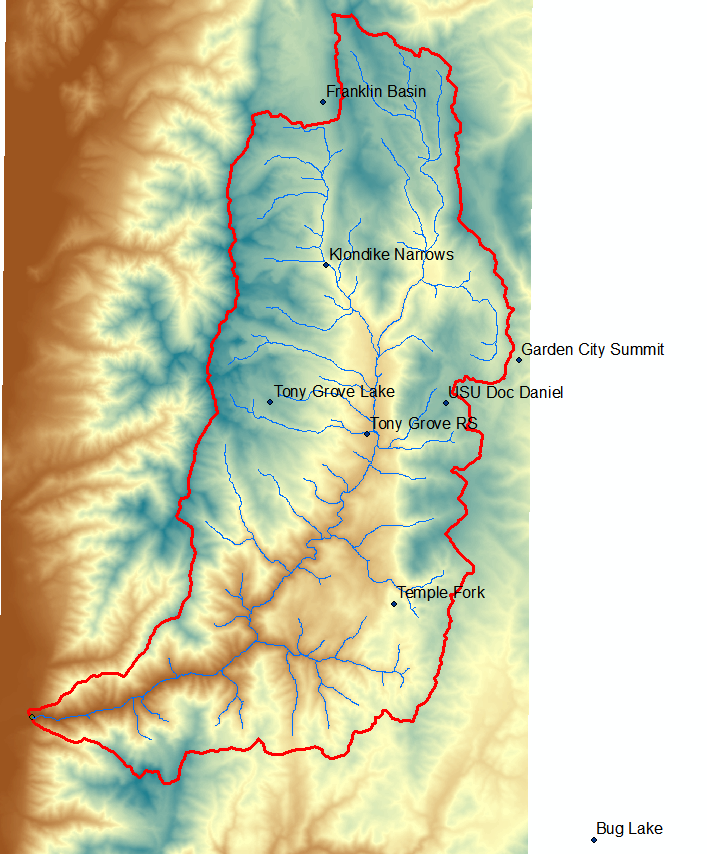 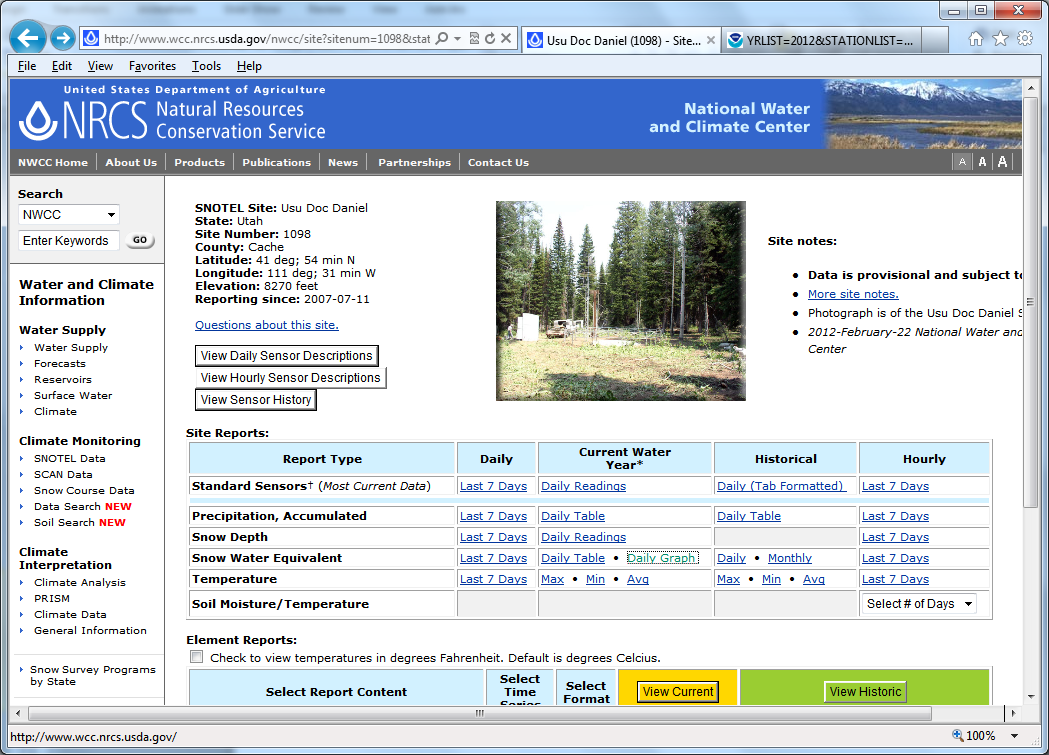 Tony Grove Roadside SNOTEL
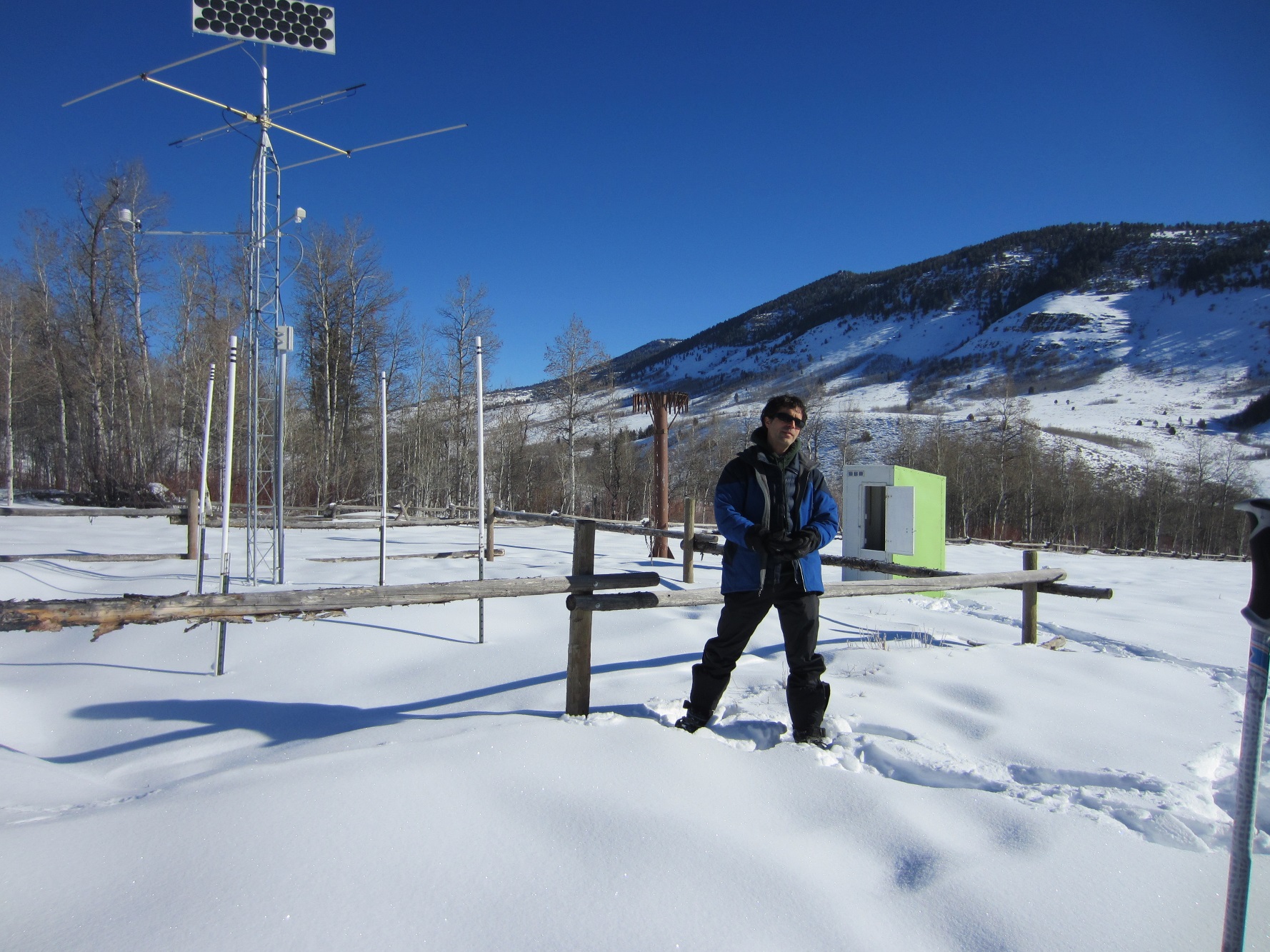 Measuring SWE
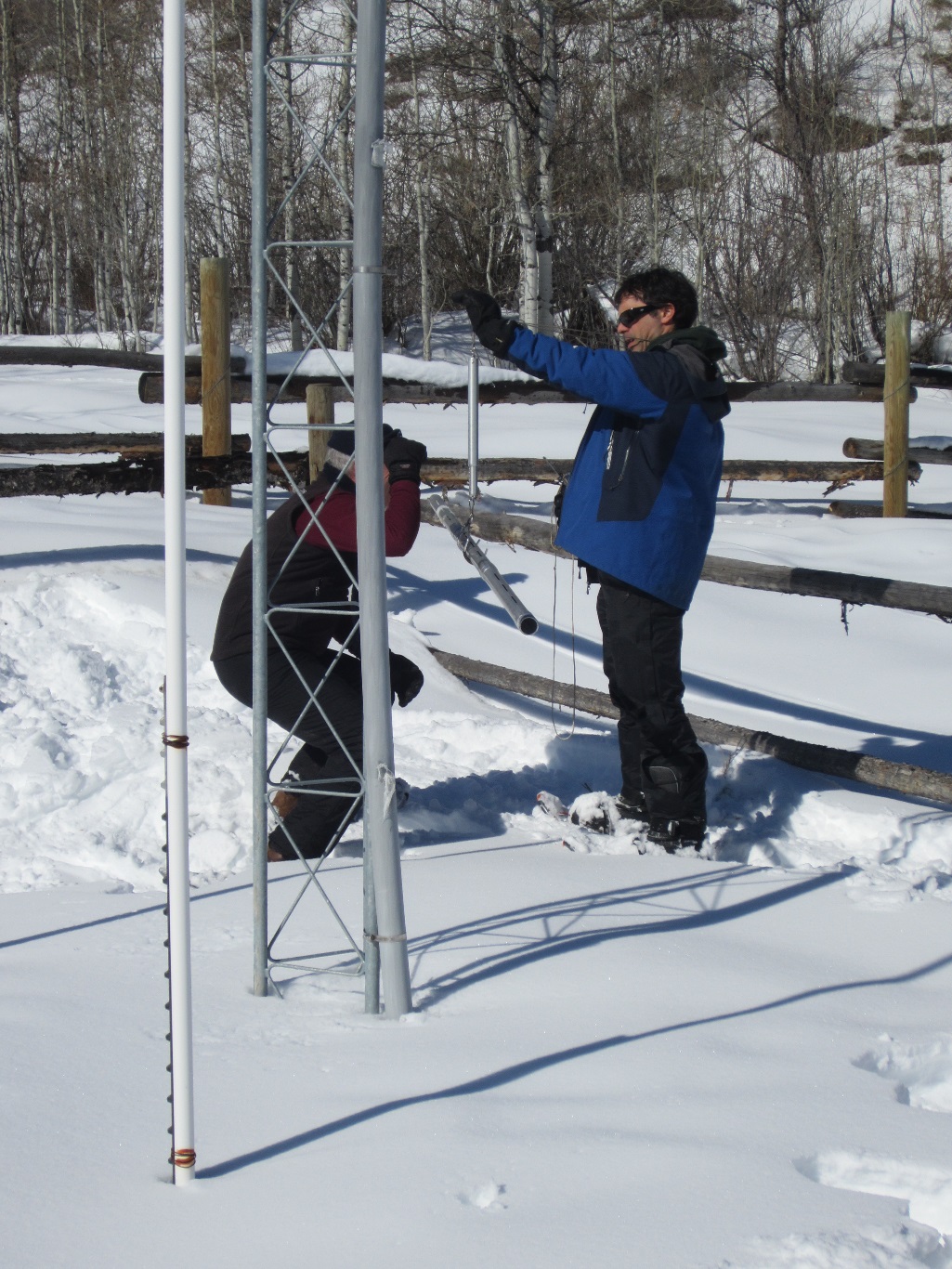 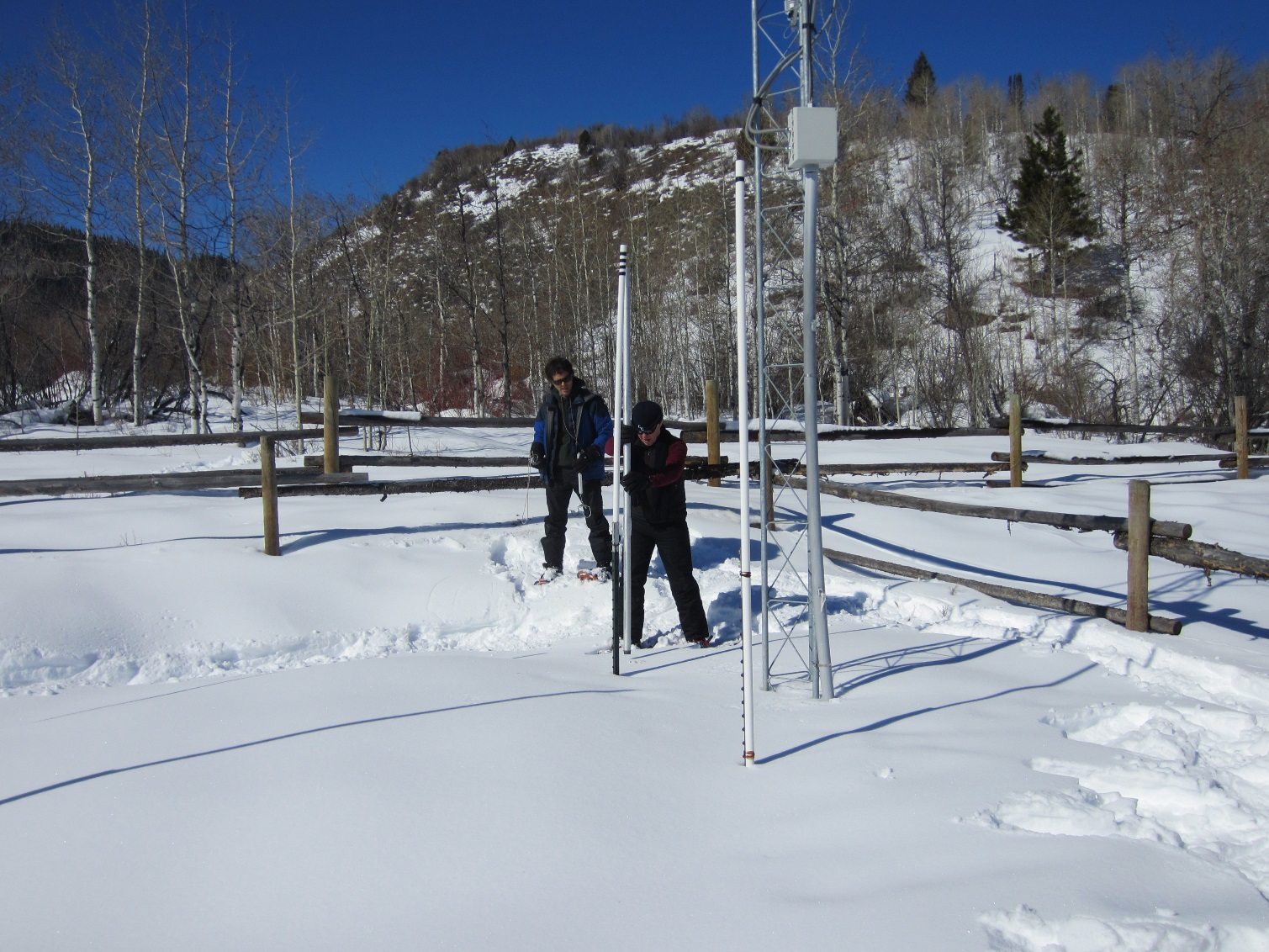 Manometers to measure SWE
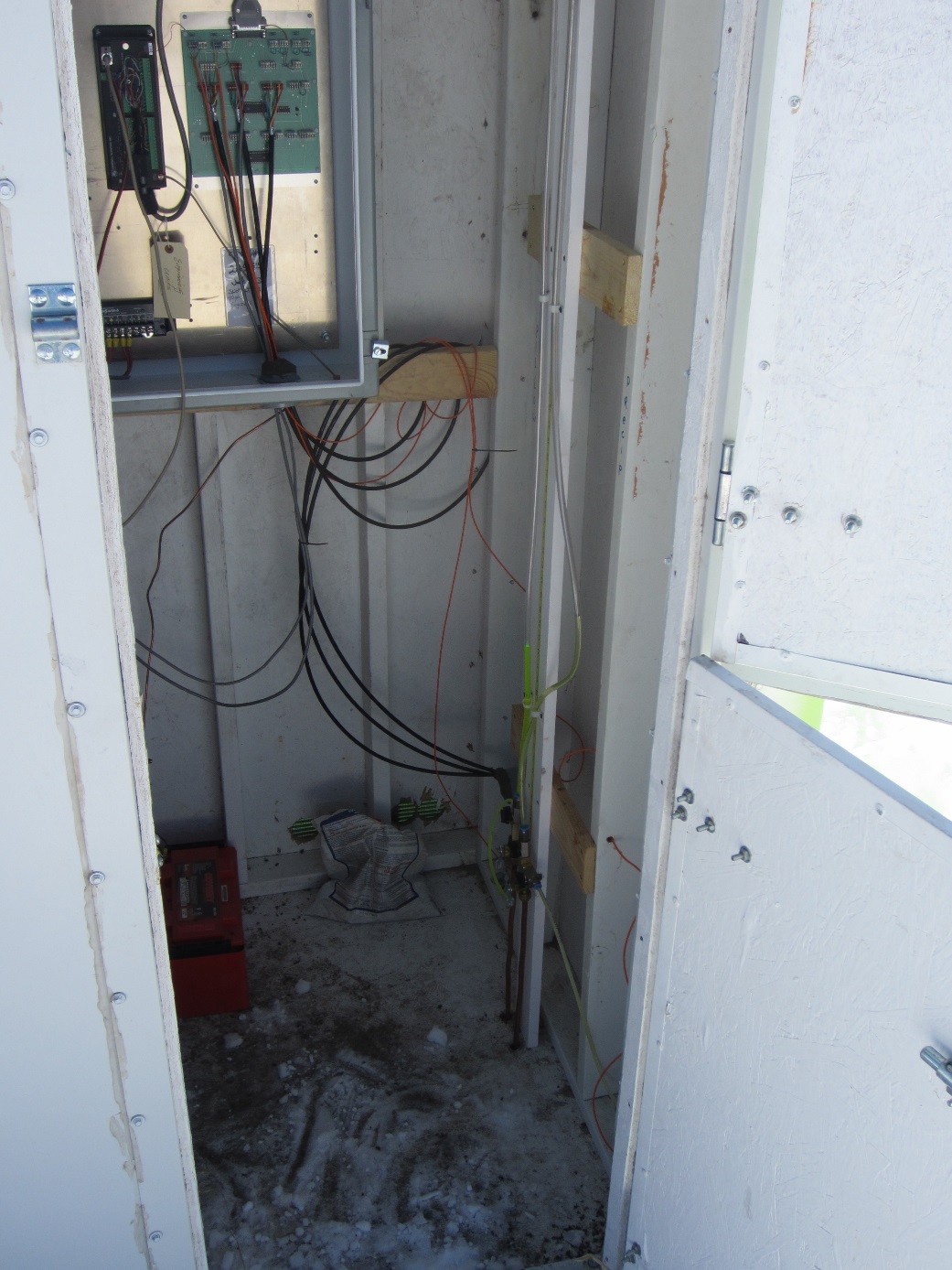 Snow Water Equivalent at Tony Grove Lake
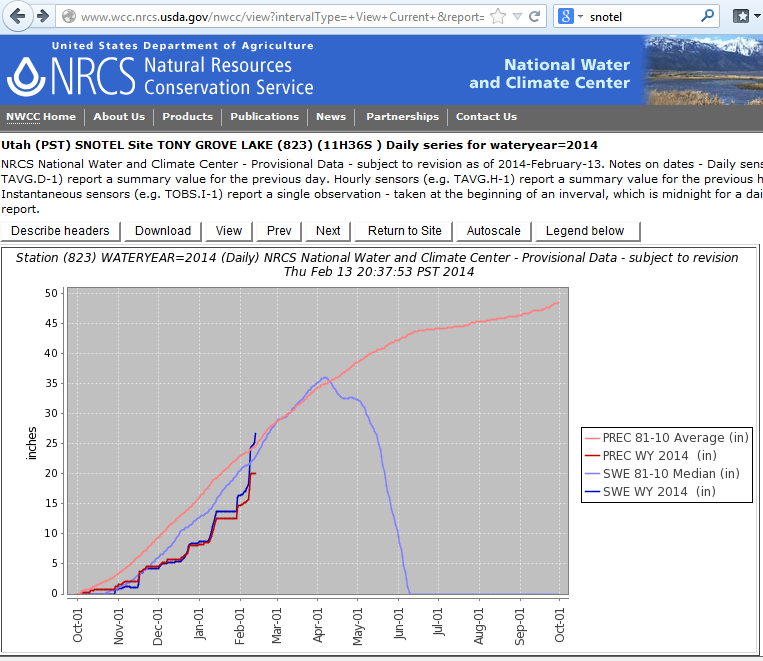 Multiple Years of SWE
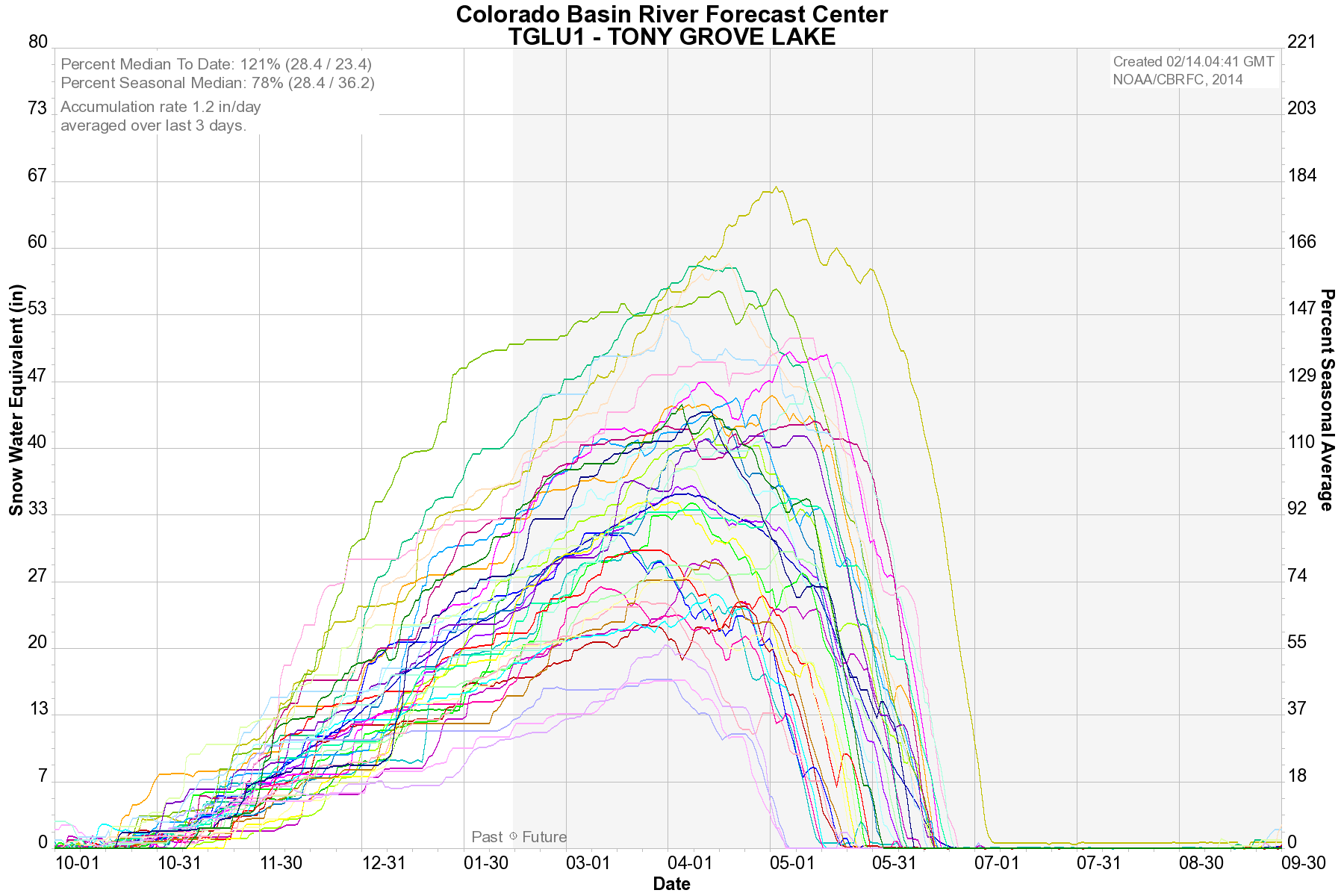 2011
2014
http://www.cbrfc.noaa.gov/station/sweplot/sweplot.cgi?tglu1
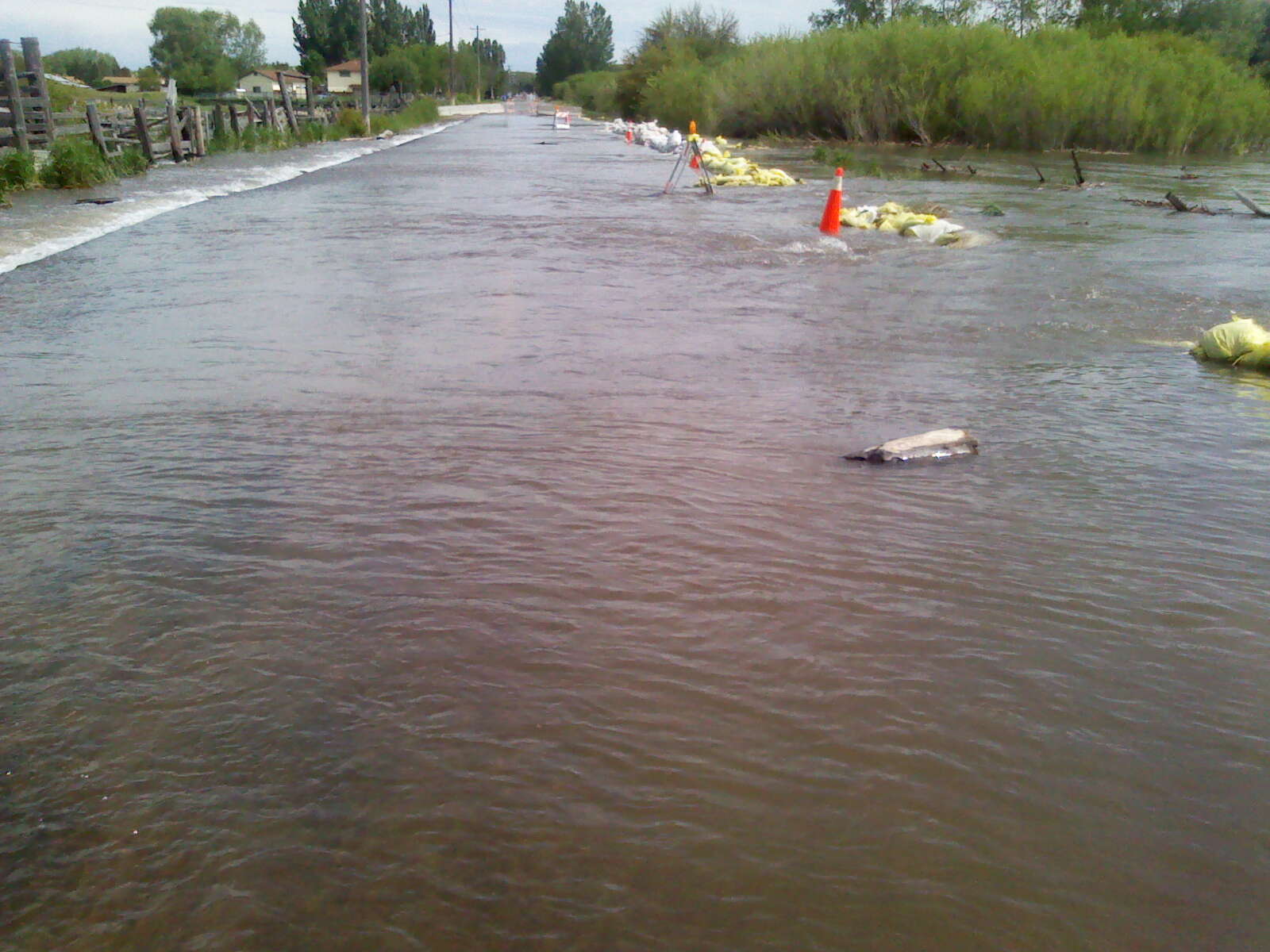 Logan River at 6th West in Logan, June 2011
NOAA Hydrometeorological Design Studies CenterPrecipitation Frequency Data Server (PFDS)
http://hdsc.nws.noaa.gov/hdsc/pfds/ 
The standard source for design storm data
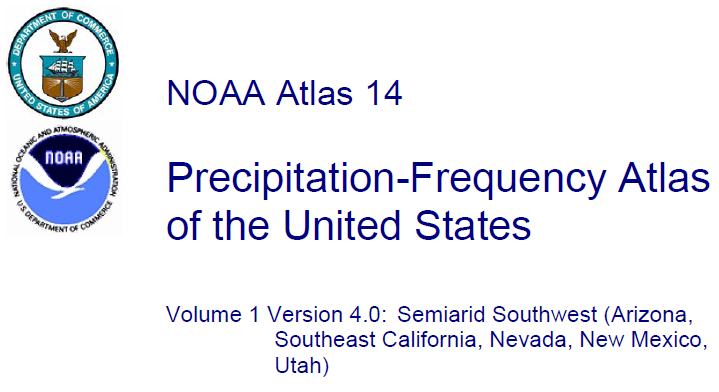 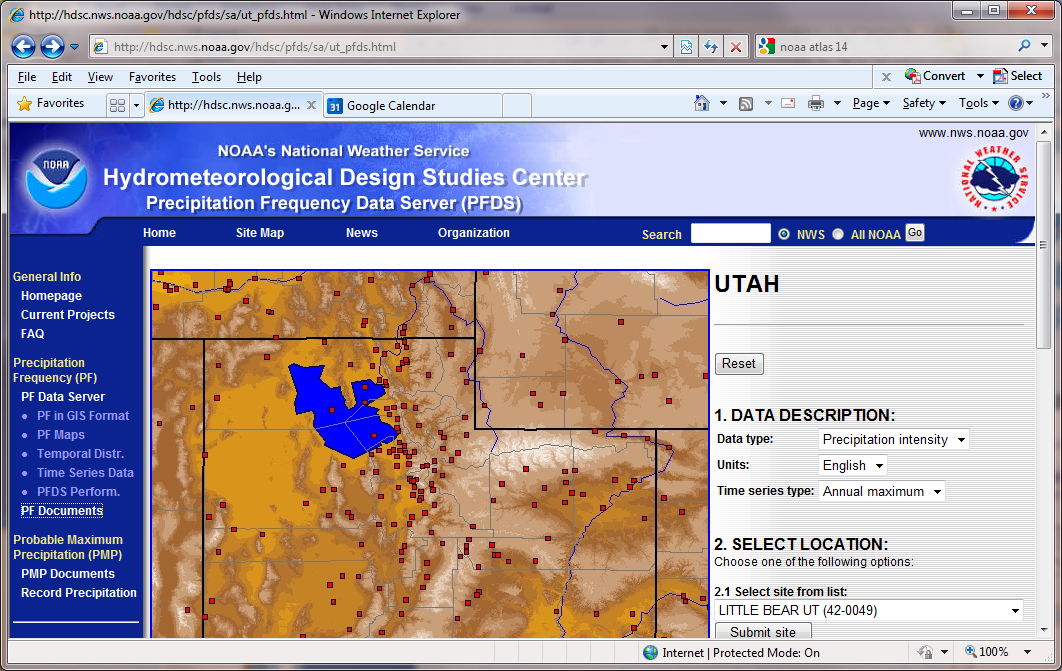 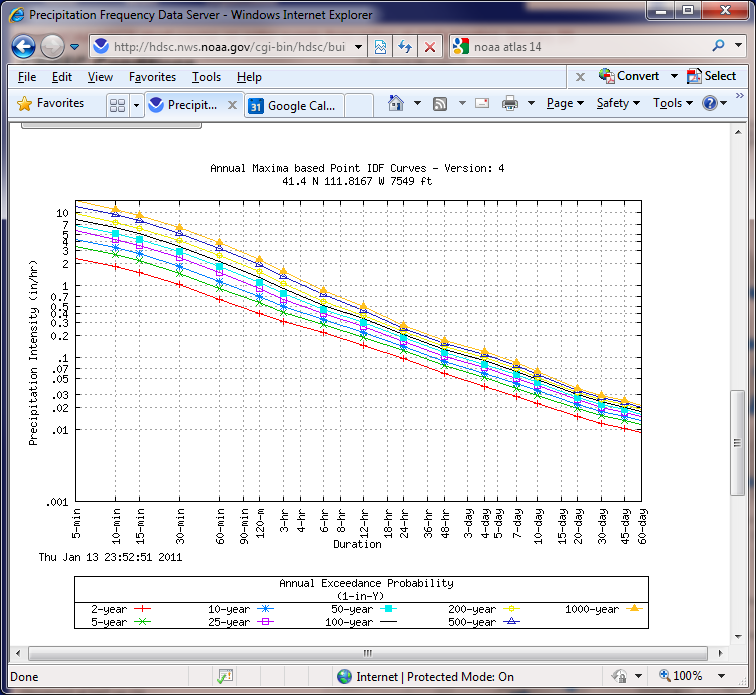 CEE 3430 – Spring 2011
David Tarboton 24
Terminology used in Precipitation Frequency Analysis
Duration (Td).  The interval over which precipitation occurs.
Intensity (i).  The average precipitation rate over a specified duration
Depth (D).  The total precipitation over a specified duration
Exceedance probability (P). The probability associated with exceeding a given amount in any given period (usually year) once or more than once. 
Recurrence interval or Return period (T).  The average interval between events of a set magnitude, evaluated as the inverse of the exceedence probability
A 50 year return period event has a 1/50 = 0.02 probability of being exceeded in any one year
Frequency. General term for specifying the average recurrence interval or annual exceedance probability.
D = i Td
Rate
i
Time
Td
Annual maximum series (AMS). Time series of the largest amounts in a continuous period (usually year).
Partial duration series (PDS). Time series that includes all amounts above a pre-defined threshold regardless of year; it can include more than one event in any particular year.
Based on http://www.nws.noaa.gov/oh/hdsc/glossary.html